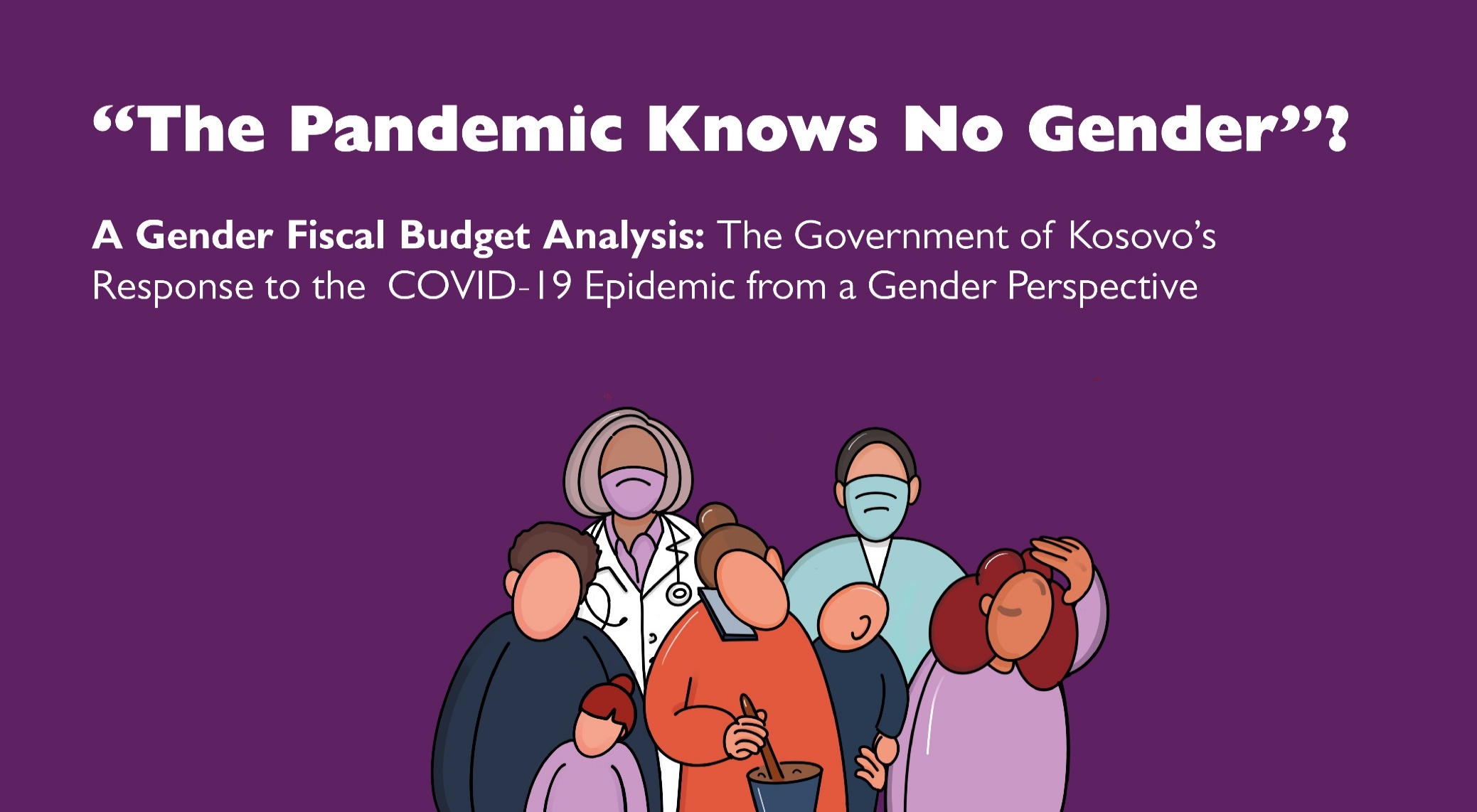 Research Question
To what extent has the Government of Kosovo’s response to the COVID-19 pandemic involved a gender perspective, particularly its fiscal policy measures?
METHODOLOGY
Methodology
Centre for Research and Policy Making methodology, adapted to Kosovo 
Conducted July - October 2020 
Used Public Expenditure and Financial Accountability (PEFA) framework, examining: 
Timeliness  
Gender responsiveness  
Public finance management from a gender perspective 
Impact of expenditures from a gender perspective
Gender Responsive Public Financial Management
Used PEFA Supplementary Framework for Assessing Gender Responsive Public Financial Management (GRPFM), including: 
Gender impact analysis of budget policy proposals 
Gender responsive public investment management 
Gender responsive budget circular
Gender responsive budget proposal documentation  
Sex-disaggregated performance information for service delivery  
Tracking budget expenditure for gender equality  
Gender responsive reporting  
Evaluation of gender impacts of service delivery  
Legislative scrutiny of gender impacts of the budget
Mixed Methods
Desk review 
Interviews 
27 Directors of Budget and Finance (5 ministries, 22 municipalities) 
8 GEOs 
Agency for Gender Equality 
9 CSOs 
Online survey of 75 CSOs (7.5%) 
Intersectionalities 
Validity: triangulation of methods, data sources, and researchers; participant checks
Limitations
Officials’ unavailability or refusal 
Lack of gender-disaggregated data 
Too early to examine the impact of measures or audit (as per PEFA)
Change in government (reshuffling, new officials may lack knowledge) 
Several policies changed: research scope expanded just before publishing 
Error: interviews in August/September, so perhaps missed developments in late 2020 
Potential for oral but not written government measures
FINDINGS
Timeliness of Funding for COVID-19 Response
Kosovo ill-prepared for emergency: political instability, limited pre-existing budgetary allocations.
Initial government response rather timely.  
Operational Plan on Emergency Fiscal Package approved weeks after first cases.  
Delayed implementation of Plan, distribution of funds.
Delays related to:  
Fall of the government, political crisis 
Delays in budget revisions and approvals 
Failure of Assembly to establish a quorum or agree on proposals  
Limited action April to August (budget amendments approved), enabling implementation of measures.  
Midterm to long-term response approved in December.
Government Accountability in Budget Reallocations
Ministry of Finance contingency reserve enabled initial address. 
Amended law on budget increased contingency. 
Reallocations between budget lines necessary. 
Generally, official approval processes followed. 
Written justifications for budget changes did not contain a gender perspective. 
Grants and loans from the EU, CEB, EBRD, IMF, and World Bank. 
No gender impact analyses of revenue policies (e.g., loans).
Engendering Public Finance Management of COVID-19 Response
Few people or CSOs participated in consultations. 
Views of diverse women and men, gender perspective not sufficiently reflected in measures, based on consultations. 
Procurement generally transparent, publicly accessible, in line with law.
Affirmative measures towards gender equality not reflected in procurement.
Finance officers generally lack knowledge on laws on Gender Equality and Procurement. 
Early to assess gender responsiveness of financial or audit reports, though prior reports paid little attention to gender equality.
Fiscal Measures’ Aims and Contributions Towards Gender Equality
Ex-Ante Gender Impact Assessment
Law on Gender Equality requires gender analyses, gender responsive budgeting, gender-disaggregated data, promoting gender equality, including through affirmative measures. 
Gender Impact Assessment required as part of Regulatory Impact Assessment
Gender analysis best practice, first step in gender-responsive budgeting
Not implemented in government response to COVID-19.
Few institutions maintain gender-disaggregated data. 
Intersectional data on gender and ethnicity, age, ability, and/or location scarcer. 
Officials lacked knowledge about legal obligations, gender mainstreaming, gender responsive budgeting, and their importance in informing measures. 
GEOs not included sufficiently in planning and executing the COVID-19 response.
Rapid Gender Analysis of Needs
Pandemic has affected women and men, but differently. 
Risk of contracting higher for women; overrepresentation in high-risk occupations. 
More men have contracted and/or died from COVID-19. 
Both faced economic difficulties (lay-offs, unemployment). 
Social norms and power relations place women in precarious economic position. 
Care responsibilities make women at risk of job loss and poverty. 
Restrictions on movement hinder access to healthcare; women lack access to transport. 
Women and children at greater risk of domestic violence. 
Men need access to mental healthcare.
WCSOs at the forefront, but lack sufficient, sustainable resourcing.
Ranking Measures’ Gender Responsiveness
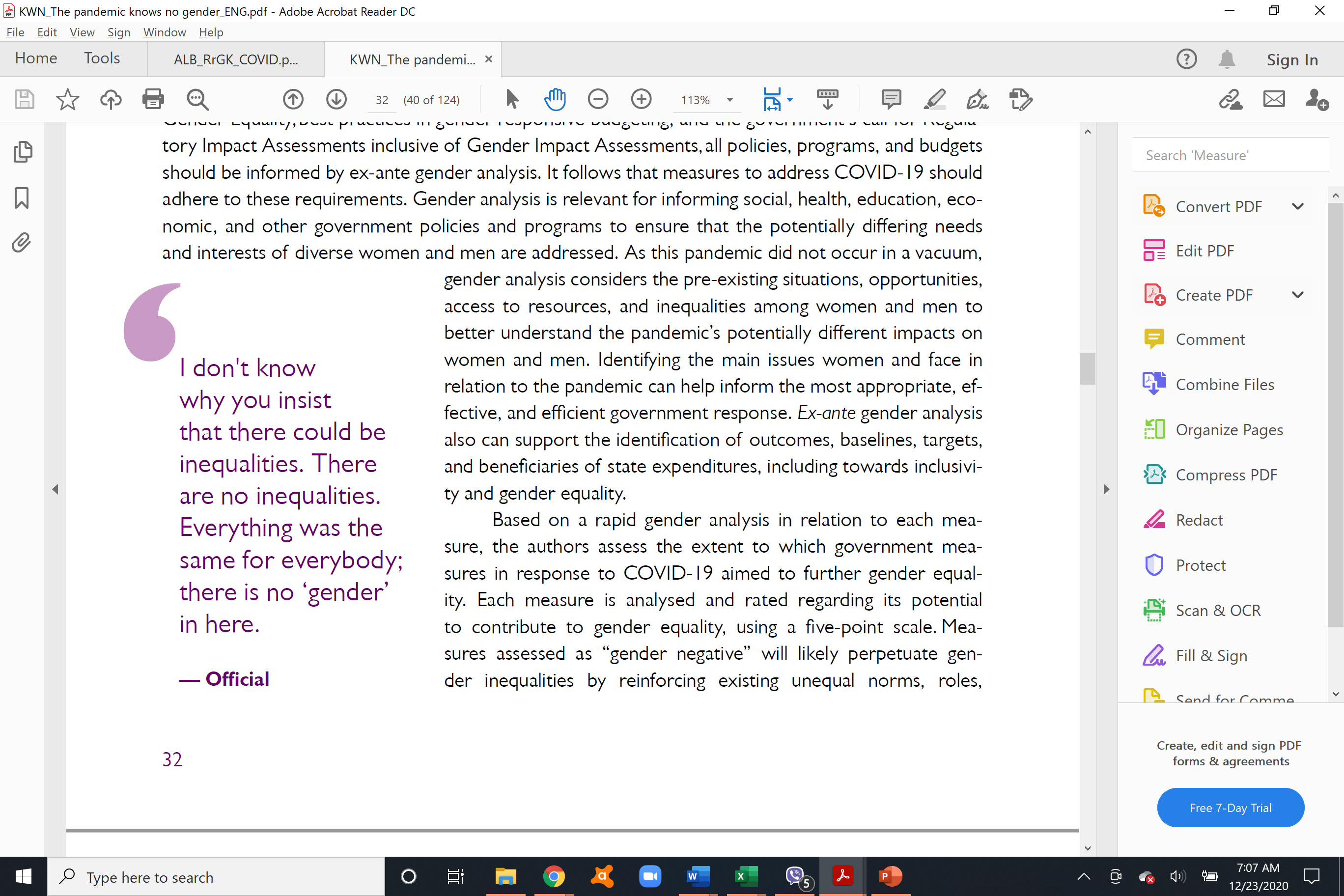 Gender negative perpetuates or worsens gender inequalities. 
Gender not considered ignores existing gender norms, roles, and relations.
Gender sensitive considers but does not address gender inequalities. 
Gender positive consider women’s and men’s needs and aims to address them. 
Gender transformative involves progressive changes, transforming power relations among women and men, towards equality.
Measures’ Gender Responsiveness
Only 4 were gender positive: 
Budget circulars
Establishing temporary shelter for persons suffering from domestic violence until COVID-free 
Free of charge tele-counselling hotline
Support for women via AGE  Support for private kindergartens
Most did not consider women and men’s needs, and therefore could be gender negative, reinforcing pre-existing gender inequalities.
Nor intersectional needs: women/men of diverse ethnicities, abilities, ages, geographic locations.  
At least 5 gender negative.
Fulfilment of PEFA GRPFM Dimensions
Gender responsive budget circular (3.1.)
x Gender impact analysis of expenditure policy proposals (1.1.)
x Gender responsive budget proposal documentation (4.1.)
x Sex-disaggregated performance plans for service delivery (5.1.)
x Tracking on budget expenditure for gender equality (6.1.)
?  Too early to evaluate gender impacts of service delivery (8.1.)
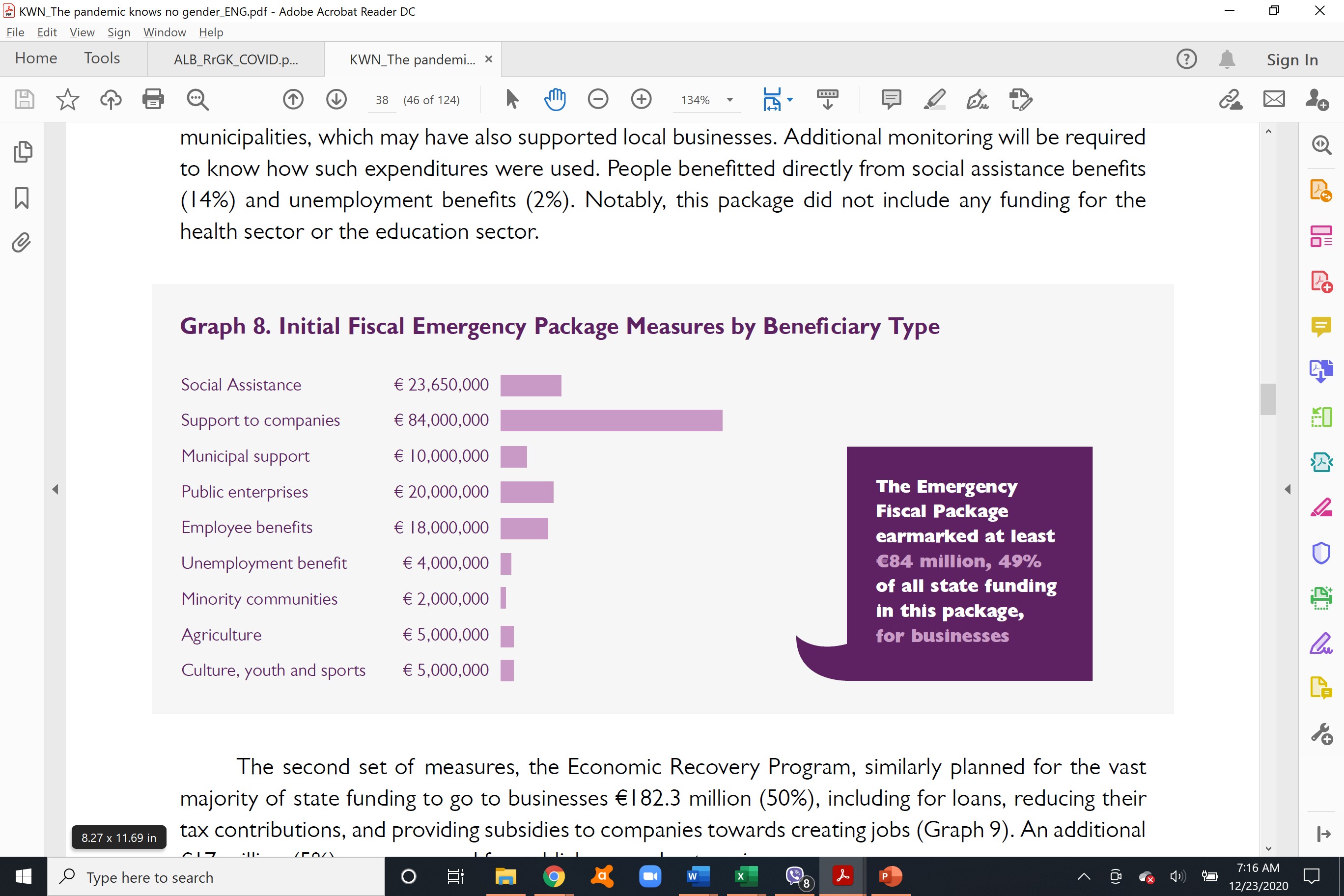 Overall Funding
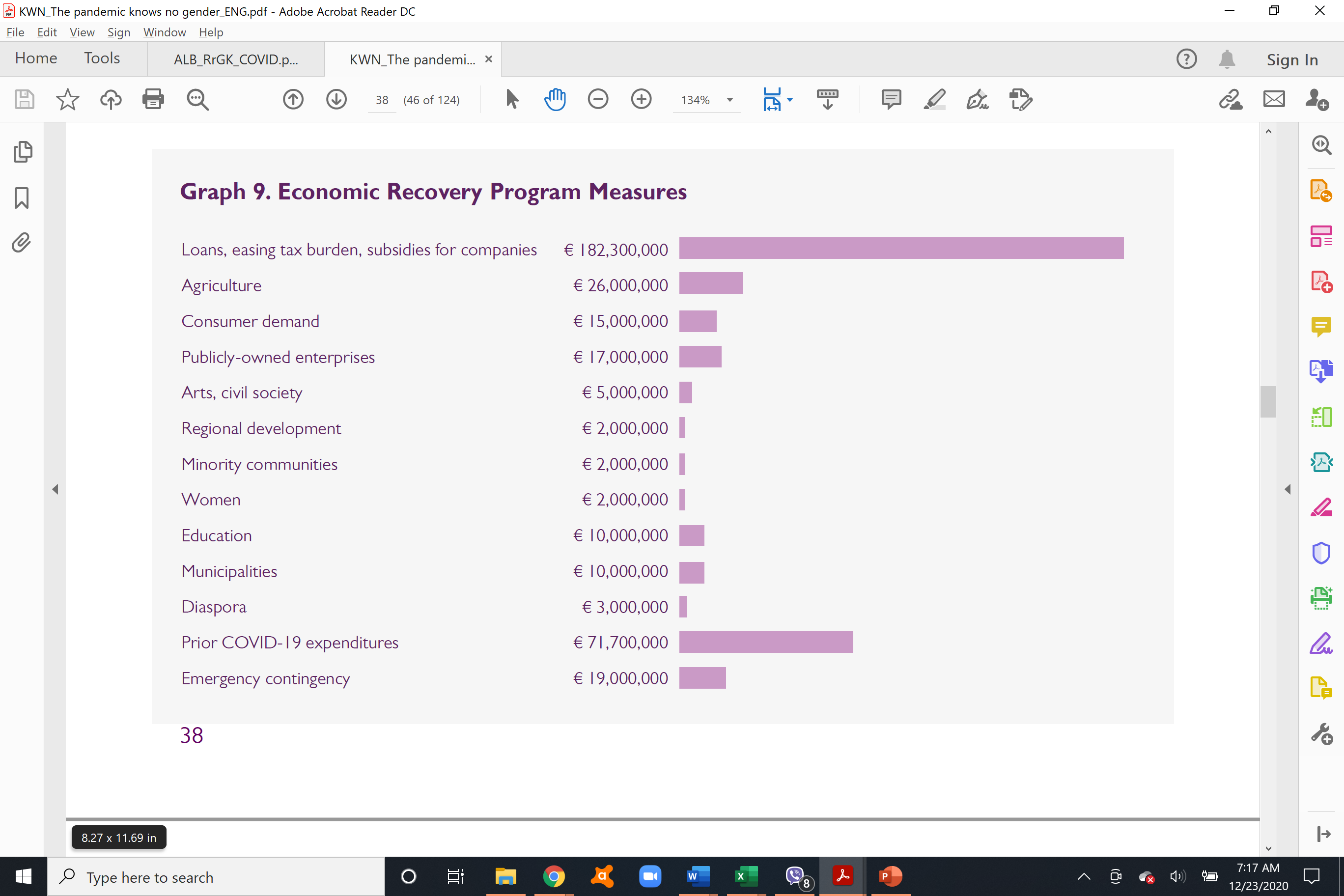 A Feminist Economist Perspective on Measures
Economic system not delivering in terms of wellbeing. 
Does not capture complexity of human behaviour, reproductive/care needs, workers’ rights, or functioning health systems to support a functioning economy. 
Investments in social infrastructure and protection; structural reforms to:
Labour rights (rights, employment)
Inspections (jobs, revenue)
Care availability (# jobs, income)
Environmental protection (jobs, resources)
Supporting small, local economies 
Investments can contribute to new jobs, revenues, wellbeing, and equality for women and men.
RECOMMENDATIONS
[Speaker Notes: Draw from research findings, PEFA GRPFM, and broader evidence. ​
Seek to provide constructive suggestions for a sustainable recovery that will benefit diverse women and men, as well as further gender equality.]
For the Government: Process
Ensure gender-disaggregated data of all beneficiaries is maintained and informs planning. 
Ensure ex ante Gender Impact Assessments inform planning, including intersectional considerations (women/men with different abilities, ethnicities, areas).
Utilise input from well-advertised public discussions, with diverse women and men. 
Engage civil society, including WCSOs, more in designing measures.
Conduct an ex-post gender impact assessment of all COVID-19-related measures.
For the Government: Macro-level Recovery Measures
Invest in gender equality  substantial economic benefits.
Revise recovery plan to prioritise investments in social infrastructure: healthcare, education, care services, social services for persons experiencing violence, environmental protection. 
Invest in the care economy: 
Thousands of new jobs
More women work
Improve children’s educational outcomes
Transform gender norms, 
Contribute to gender equal and sustainable economic growth and increased state revenues
Support diverse economies, particularly community economies, solidarity economies, currently informal, unrecognised economies.
For the Government: Address Structural Discrimination
Amend social assistance rules to benefit individuals, rather than households, ensuring access to benefits. 
Amend labour law to provide equal opportunities for state-funded leave to mothers and fathers.
Allocate resources for hiring more labour inspectors; and institutionalise training on gender-based discrimination at work.
For the Government: Review Revenues
Towards ensuring revenues to support important state social programs:
Review tax system from a gender perspective to identify revisions to the tax system that could improve revenue for social services and decrease taxes for the most vulnerable. 
Consider removing tax deductions to large businesses. 
Consider installing a progressive income tax system for businesses. 
Ensure timely use of sanctions against businesses violating workers’ rights, towards enhancing revenues.
Increase allocations to hire more tax inspectors to reduce tax evasion.
For the Government: Specific Steps on Measures
For companies receiving subsidies, include procurement obligations related to workers’ rights. 
Allocate funds to hire more healthcare workers to lessen the workload, creating jobs. 
Establish a permanent budget line for funding civil society and for shelters.
Ensure funds for comprehensive prevention and recovery services related to gender-based violence, including perpetrator rehabilitation.
For the Government: Knowledge & Capacities
Improve knowledge and capacities of finance officers in:
Gender responsive budgeting
Applying the Law on Gender Equality in procurement processes, based also on the Law on Procurement, especially affirmative measures.
Involving GEOs in budget processes.
For GEOs: on budget processes.
For auditors: on reflecting a gender perspective in the audit process.
For the National Auditor’s Office
Ensure audits involve attention to gender indicators in performance evaluation. 
Undertake a special inquest into how state money has been used and if it has contributed to economic growth, new jobs, and human wellbeing, including gender equality.
For Municipalities
Continue including required annex with data related to gender responsive budgeting when submitting annual budget requests.
Ensure participatory public budget hearings are organised. 
Engage GEOs and WCSOs more in budget processes; and better resource them. 
Ensure diverse women and men have access to information about subsidies. 
At the municipal level, conduct an ex-post gender impact assessment of measures.
For the Assembly of Kosovo
Support and monitor the implementation of recommendations made to the government. 
Prior to approving laws, insist on Gender Impact Assessment as part of the Regulatory Impact Assessment. 
Ensure gender responsive legislative scrutiny of budgets and audits.  
Monitor expenditures related to COVID-19 from a gender perspective.
For the EU and Other Funders
Ensure all programming to address COVID-19 is informed by gender analysis.
Require the use of gender responsive budgeting in relation to all sectors supported.  
Ensure diverse WCSOs’ inclusion in the design implementation of programming, in collaboration with government beneficiaries and contractors. 
Allocate multi-year, flexible funding for the civil society to monitor government expenditures to address COVID-19, advocate for transparency and accountability, and assess the impact of funds on intended beneficiaries, inclusive of a gender perspective.
For Civil Society Organisations
Organise awareness-raising campaigns. 
Monitor and evaluate the government response to COVID-19. 
Think tanks and CSOs not focusing on gender equality issues: collaborate more with WCSOs.
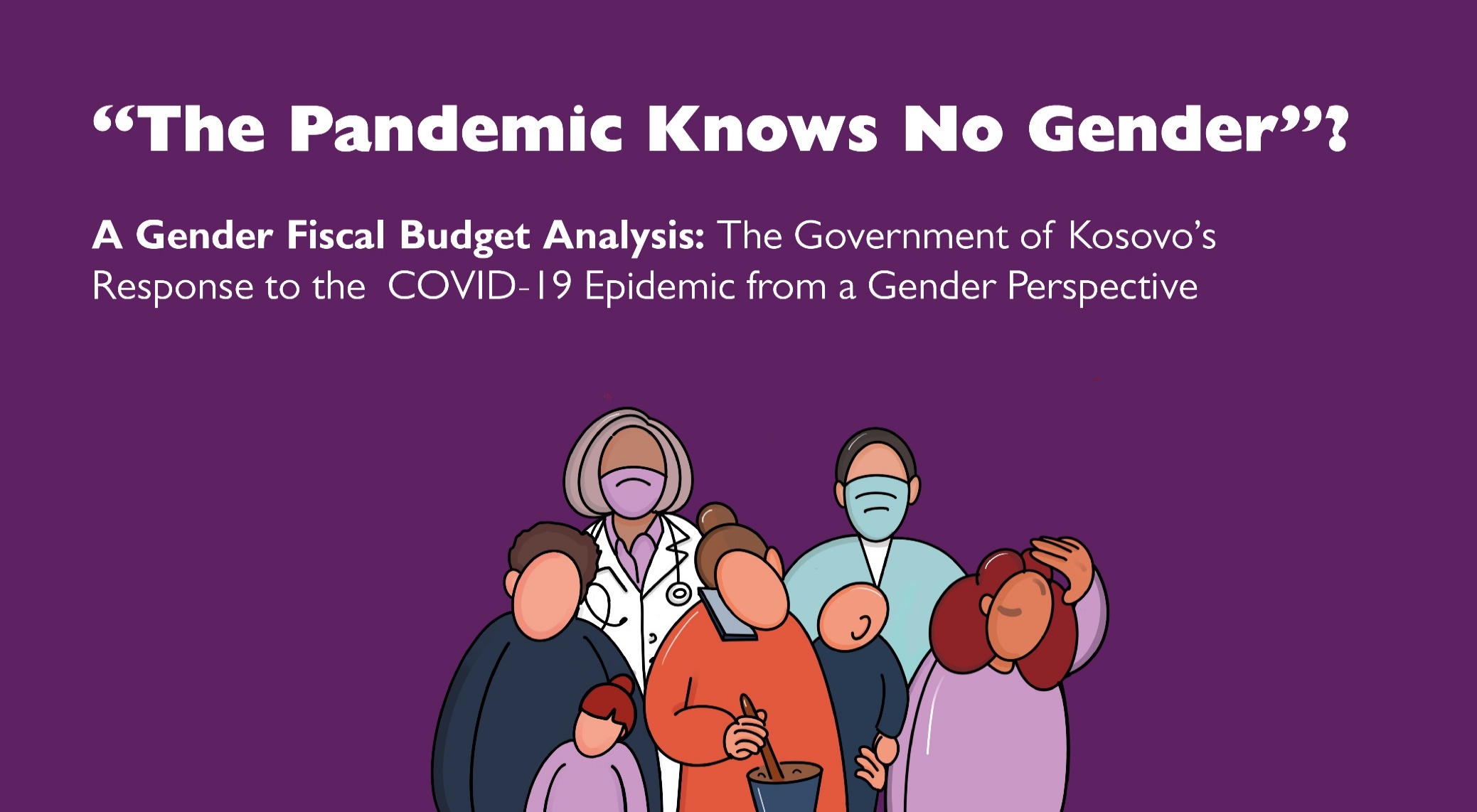